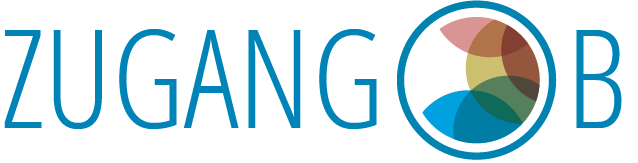 Asylsystem am Anschlag – was droht unter die Räder zu geraten? Kirchliche Handlungsmöglichkeiten
Perspektive der Stiftung Zugang B
Spiez, 8. September 2023
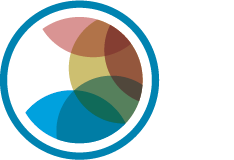 Stiftungszweck
Die Stiftung bezweckt den kindsgerechten Schutz und die kindsgerechte Förderung von Kindern und Jugendlichen, die minderjährig aus dem Ausland in die Schweiz migriert sind und sich in der Schweiz ohne sorgeberechtigte Personen aufhalten.
Präsentation Geschäftsführung Stiftung Zugang B – 
Dr. phil. Lukas Zürcher
1
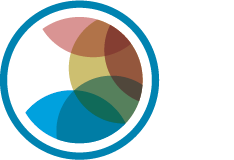 Auftrag der Stiftung Zugang B
Bedarfsgerechte Betreuung und Unterbringung
Ausrichtung der Asylsozialhilfe
Präsentation Geschäftsführung Stiftung Zugang B – 
Dr. phil. Lukas Zürcher
2
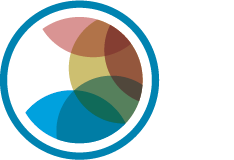 Strukturelle Einordnung
Auftraggeber
Amt für Integration und Soziales (AIS) in der Gesundheits-, Sozial- und Integrationsdirektion (GSI)

In Zusammenarbeit mit 
KESB Emmental, Fachstelle UMA
Präsentation Geschäftsführung Stiftung Zugang B – 
Dr. phil. Lukas Zürcher
3
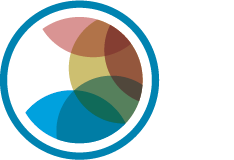 Unbegleitete Minderjährige im Kanton Bern:
Aktuelle Situation (1)
Über 520 Kinder und Jugendlichen in den Strukturen der ZB
Anhaltend hohe Zuweisungen: ca. 35 Kinder und Jugendliche pro Monat
Eine Wohnheimeröffnung pro Monat
Ca. 75% aller Jugendlichen wohnen in Wohnheimen
Ca. 25 % aller Jugendlichen wohnen in Pflegefamilien, Verwandtenunterbringungen, Wohnbegleitungen oder  Sonderunterbringungen in spezialisierten Institutionen
Präsentation Geschäftsführung Stiftung Zugang B – 
Dr. phil. Lukas Zürcher
4
Wohnheime der Stiftung Zugang B
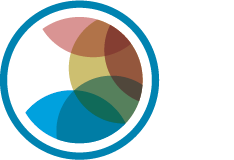 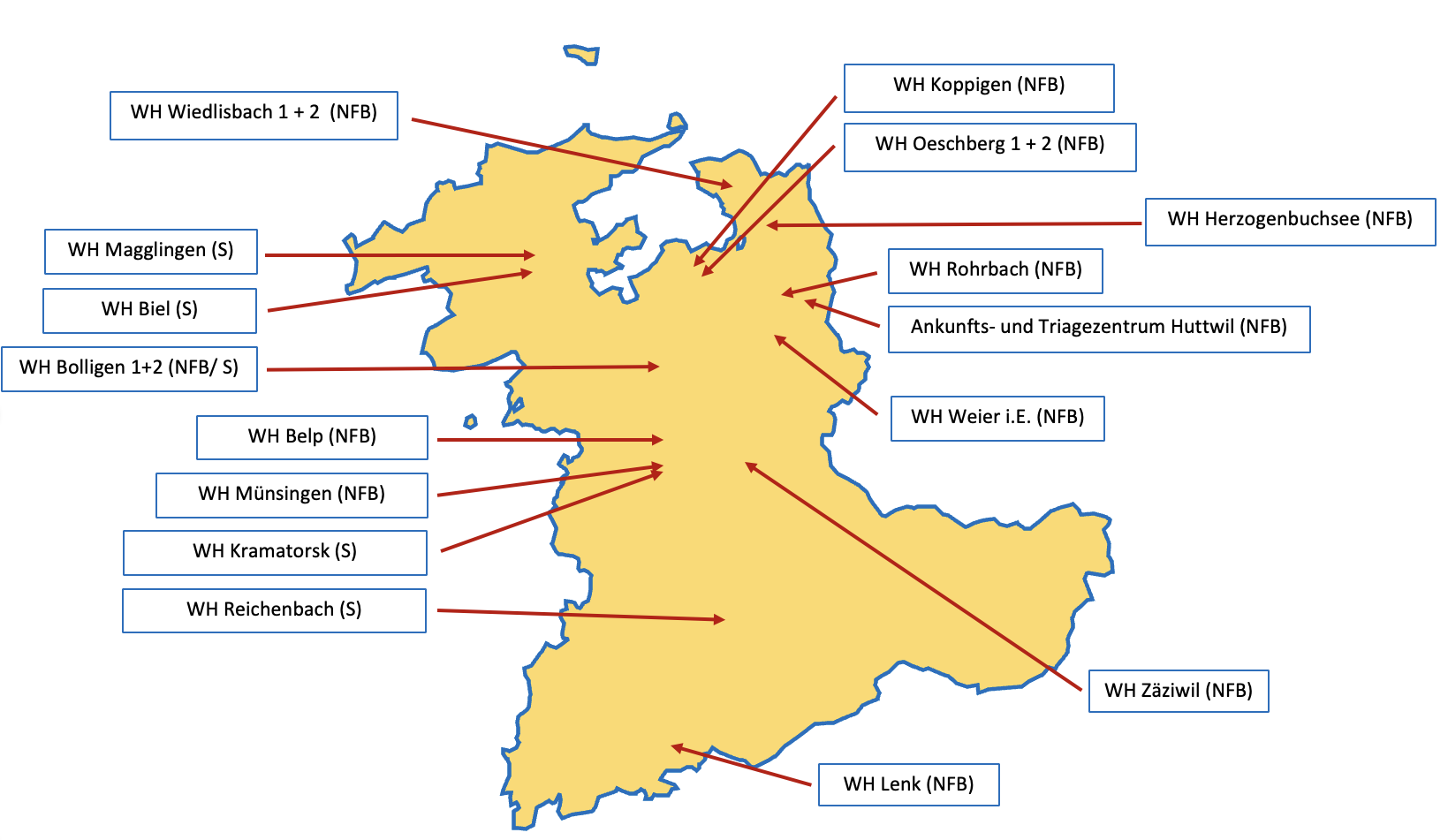 Quelle: Stiftung Zugang B / Stand: 18.08.2023
Präsentation Geschäftsführung Stiftung Zugang B – 
Dr. phil. Lukas Zürcher
5
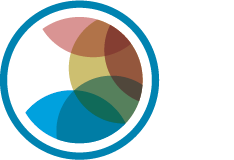 Unbegleitete Minderjährige im Kanton Bern:
Aktuelle Situation (2)
Ruhige und stabile Lage

Hervorragende und motivierte Mitarbeitende
Funktionierende und tragfähige Tagesstruktur
Präsentation Geschäftsführung Stiftung Zugang B – 
Dr. phil. Lukas Zürcher
6
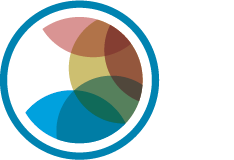 Was droht unter die Räder zu geraten?
Ausreichende Zahl an Wohnheimen
Beziehungen zu Jugendlichen, Mitarbeitern und Partnern
Präzise Arbeitsweise
Bedarfsorientierung
Ü18-Vorbereitung
Präsentation Geschäftsführung Stiftung Zugang B – 
Dr. phil. Lukas Zürcher
7
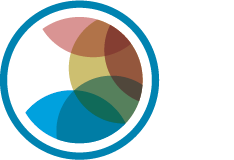 Kirchliche Handlungsfelder
Freiwilligenarbeit
Türöffner für Berufs- und Arbeitsintegration
Präsentation Geschäftsführung Stiftung Zugang B – 
Dr. phil. Lukas Zürcher
8
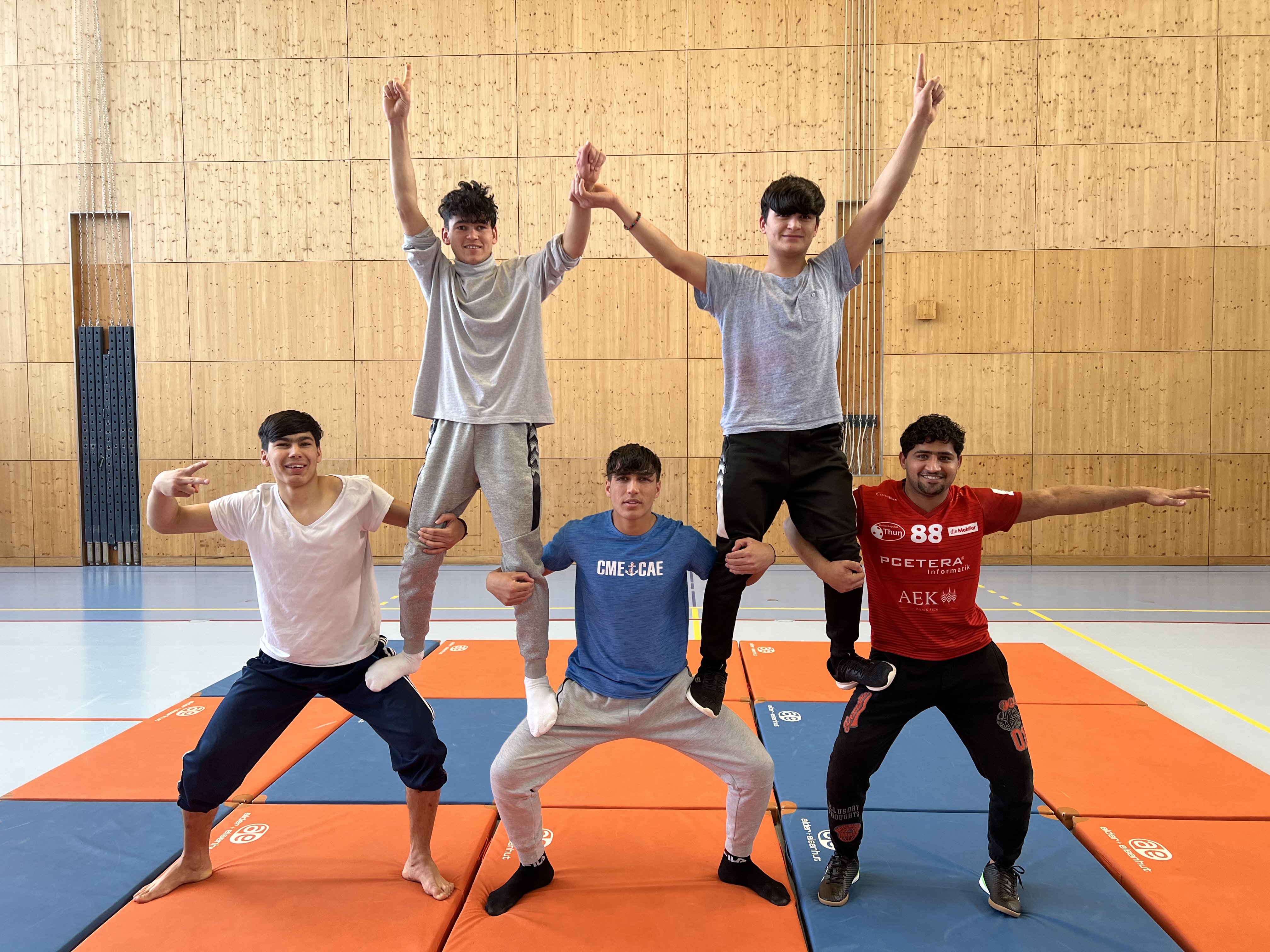 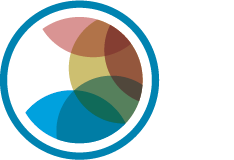 Vielen Dank für die Aufmerksamkeit!
9